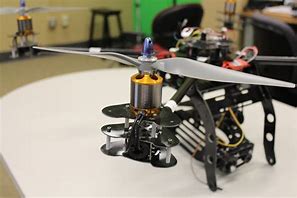 Propellers
Practice Problems
LabRat Scientific
2018 ©
1
A kid on a skateboard has a weight of 490 Newtons.  If he is rolling down a hill at 2.0 m/sec what is his momentum in kg*m/sec?
The first step is to review the units given for the known variables.  The velocity has the desired units (m/sec), but we are given the system weight in Newtons and we want the system mass in kg.  So the first thing that needs to be done is convert Newtons to Kg.

						   	               Force
Force  =  Mass * Accel Due to Gravity		Mass  =   ---------------------------
						                 Accel Due to Gravity

Mass  =  490 N  /  (9.8 m/sec2)   =   50 kg

Momentum  =  p  =  m  *  v   =  50 kg  *  2.0 m/sec   =  100 Kg*m/sec
2
An airplane propeller imparts a momentum change of 500 kg * m/sec2 to the airflow.  If the mass of the airplane is 1,000 kg what will the acceleration of the airplane be?
dv	   d(mv)
First we must recall that:	     m   -------   =   ---------
					dt	      dt

We are looking for acceleration which is dv/dt (the change in velocity over the change in time).  We are give the change in momentum imparted by the propeller and we know the mass of the airplane.  All we need to do is enter the values into the equality and solve for the unknown.

1000 kg * (dv/dt)  =  500 kg * m/sec2 

dv/dt  =   (500 kg * m/sec2)  /  1000 kg   =   0.5 m/sec2
3
A 2,000 kg hypertube pod is accelerated in an electromagnetic tubeway from a stand still to a velocity of 1,000 m/sec over a period of 10 seconds.  What is the average acceleration of the pod and what force is required over that same period to achieve the acceleration?  Is the acceleration extreme?
Acceleration  =   dv/dt   =   (1,000 m/sec)  /  (10 sec)  =  100 m/sec2

Recall:		    dv            d(mv)
	        m    ------	 =   ---------
		    dt               dt

The force is the rate of change in momentum (and also the mass * acceleration):

		      d(mv)
	Force  =     --------   =   2,000 kg  *  100 m/sec2   =   200,000 N
	   	         dt
This acceleration equates to 10.2 G’s, so as far as a human is concerned it is pretty extreme…
4